Template for student stories
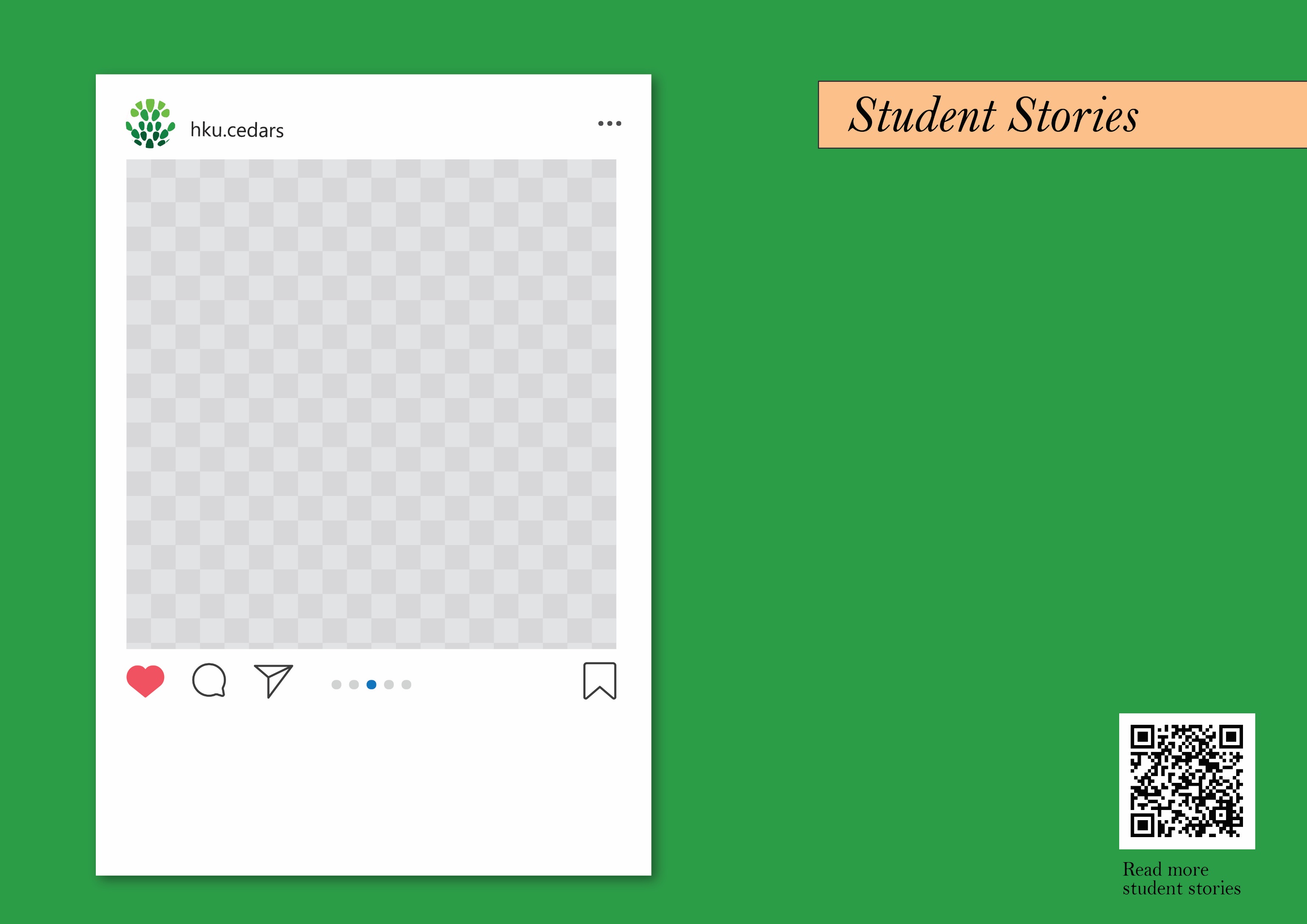 Insert photo here
Insert quote (you may copy from CEDARS website – student stories) / 
programme name here
(Student’ name)
(Faculty / participated CEDARS Programme name)
Sample
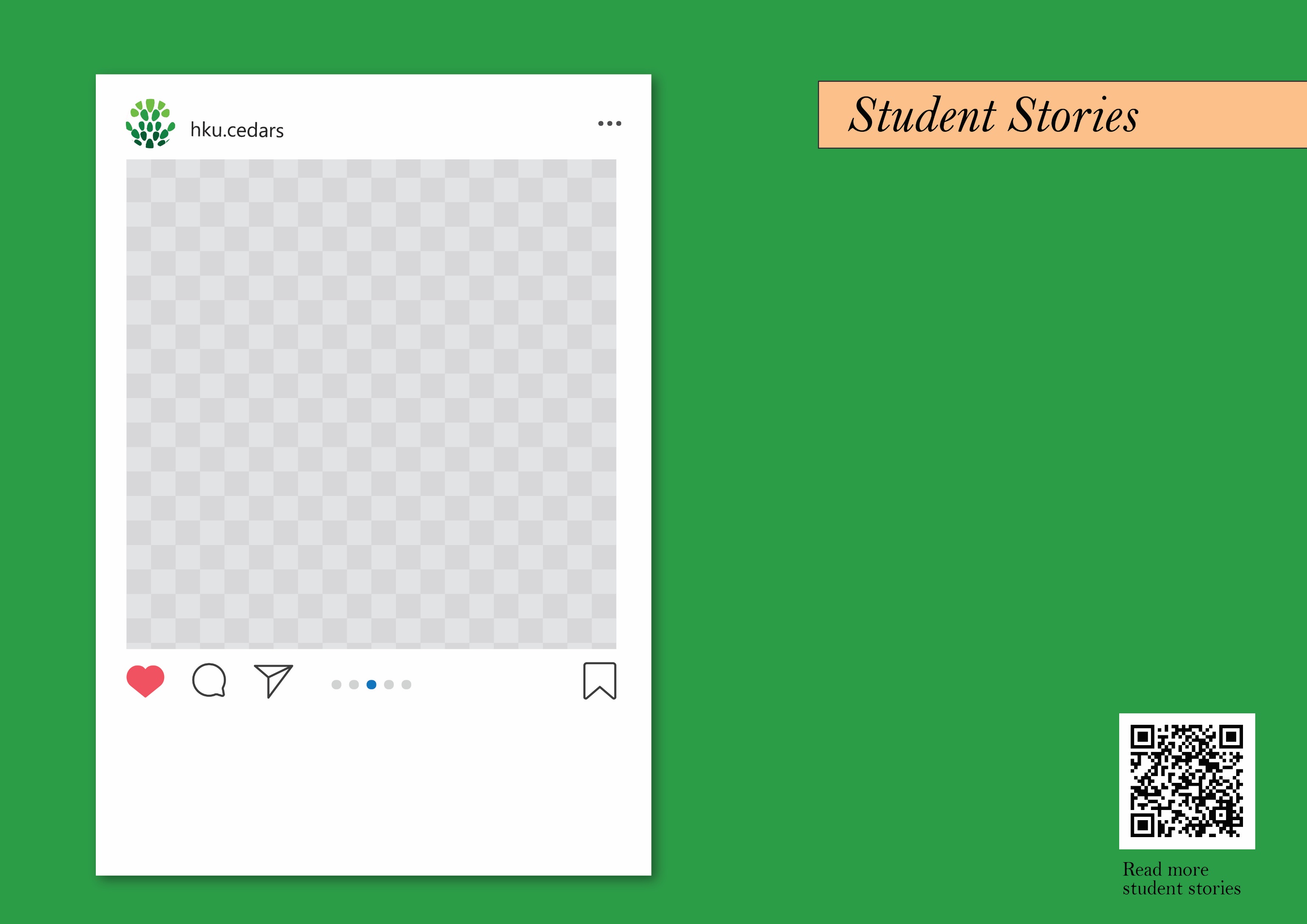 "Oscar was thrilled, as he immediately realized how challenging and fun this internship was going to be."
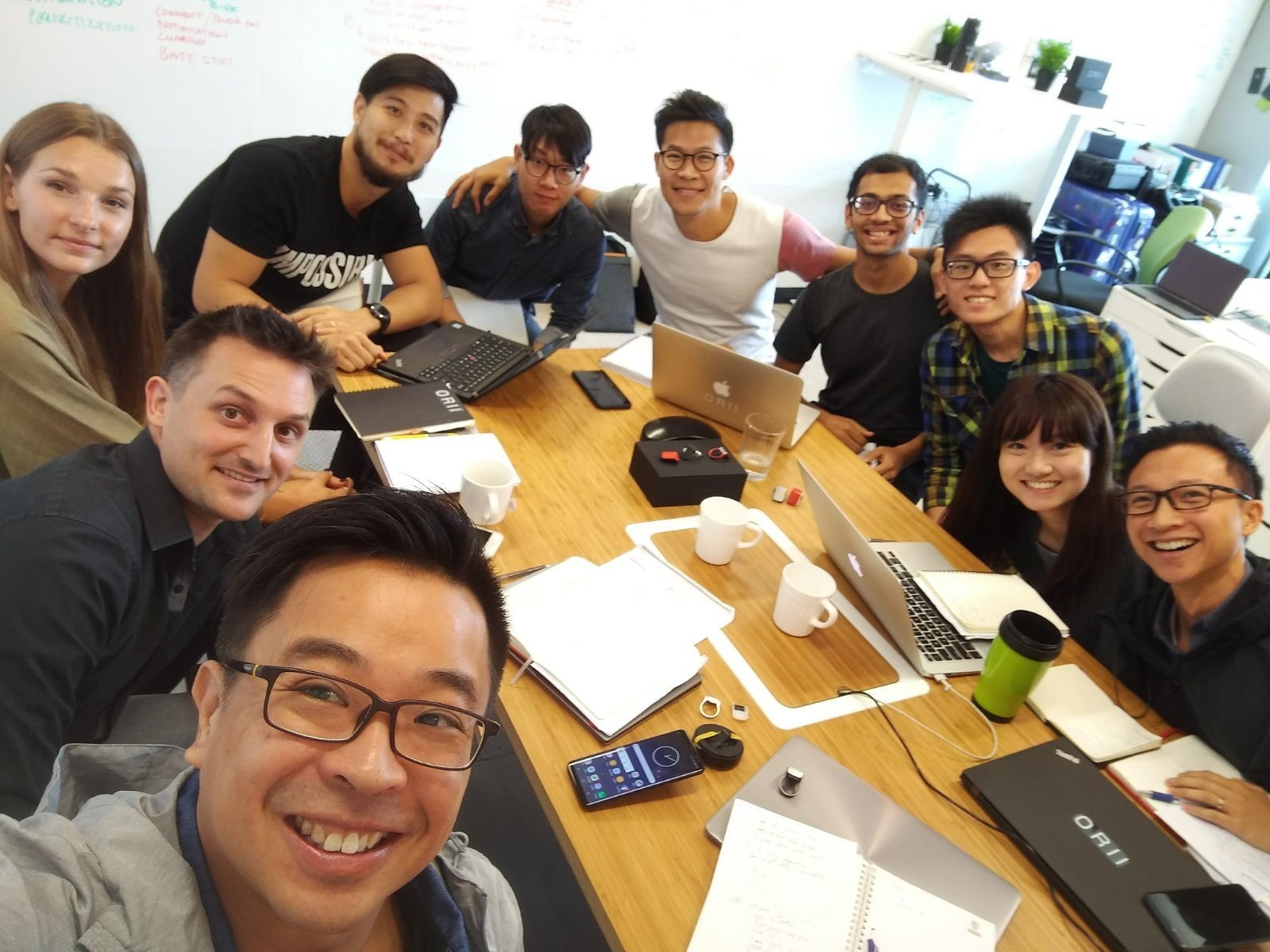 Chan Shu Hin, Oscar
Who participated in [CEDARS HOUSE] Intern with Founder
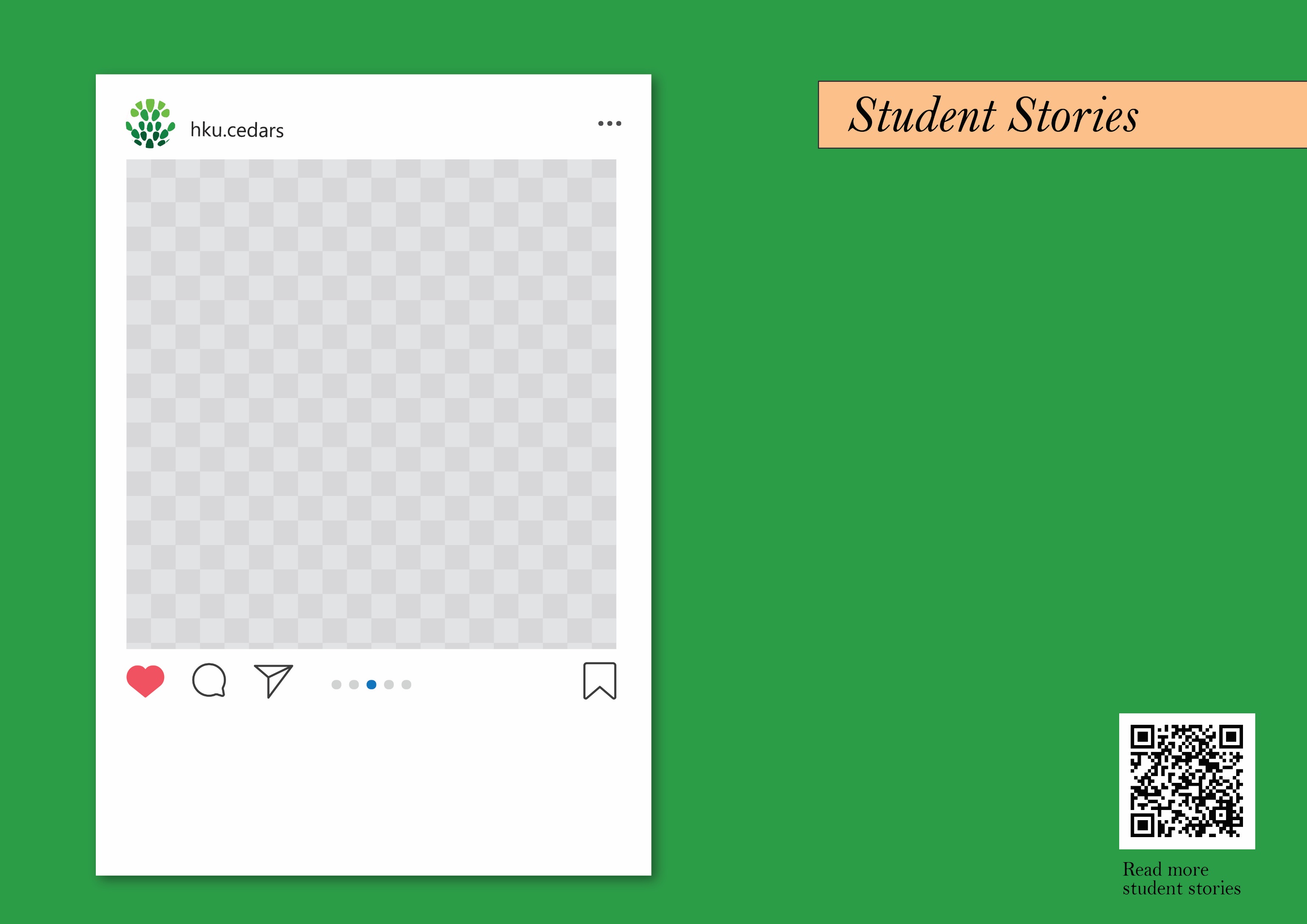 Awarded in 
4th China “Internet+” College Students Innovation and Entrepreneurship Competition
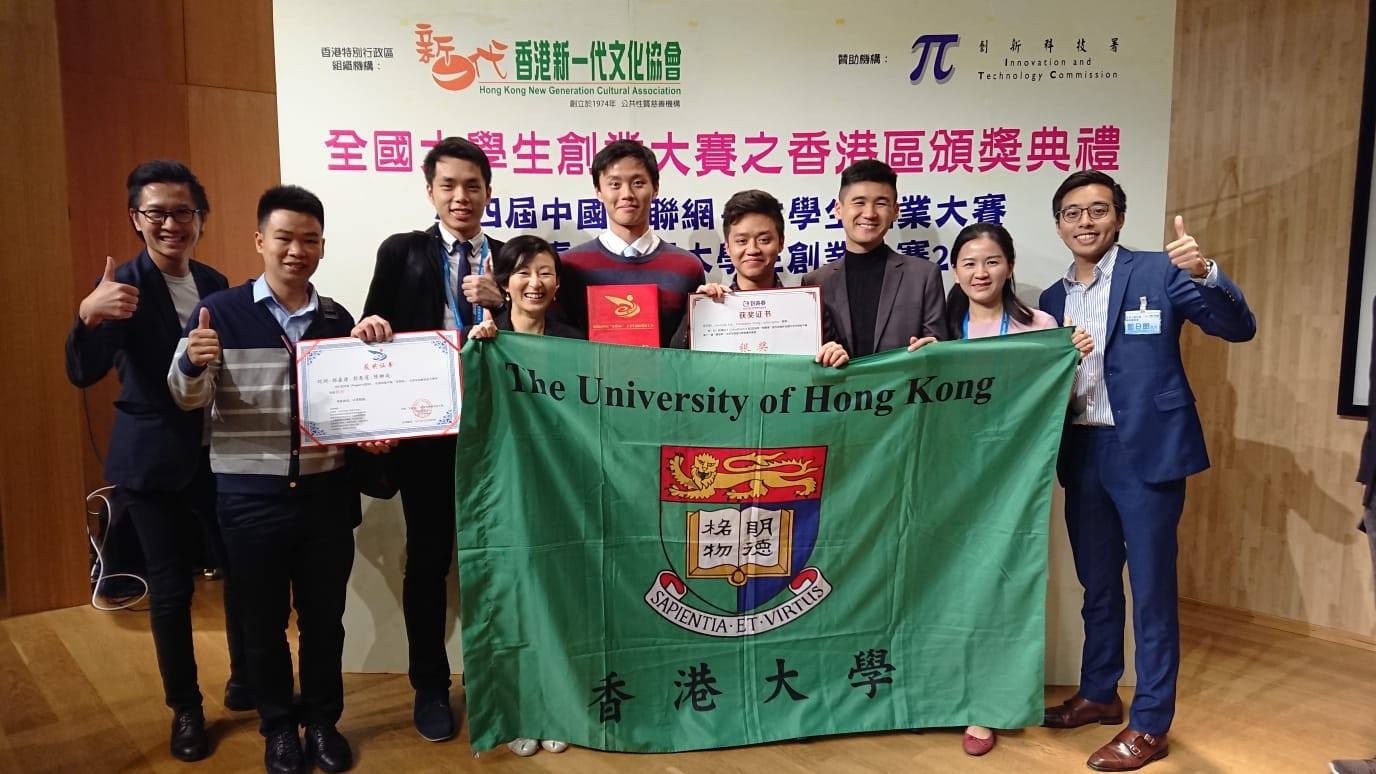 Chan Ying Tung, Lily
(Li Ka Shing Faculty of Medicine)